BUYING OR SELLING?
JANE SIMMONS
Your Exceptional Real Estate Agent
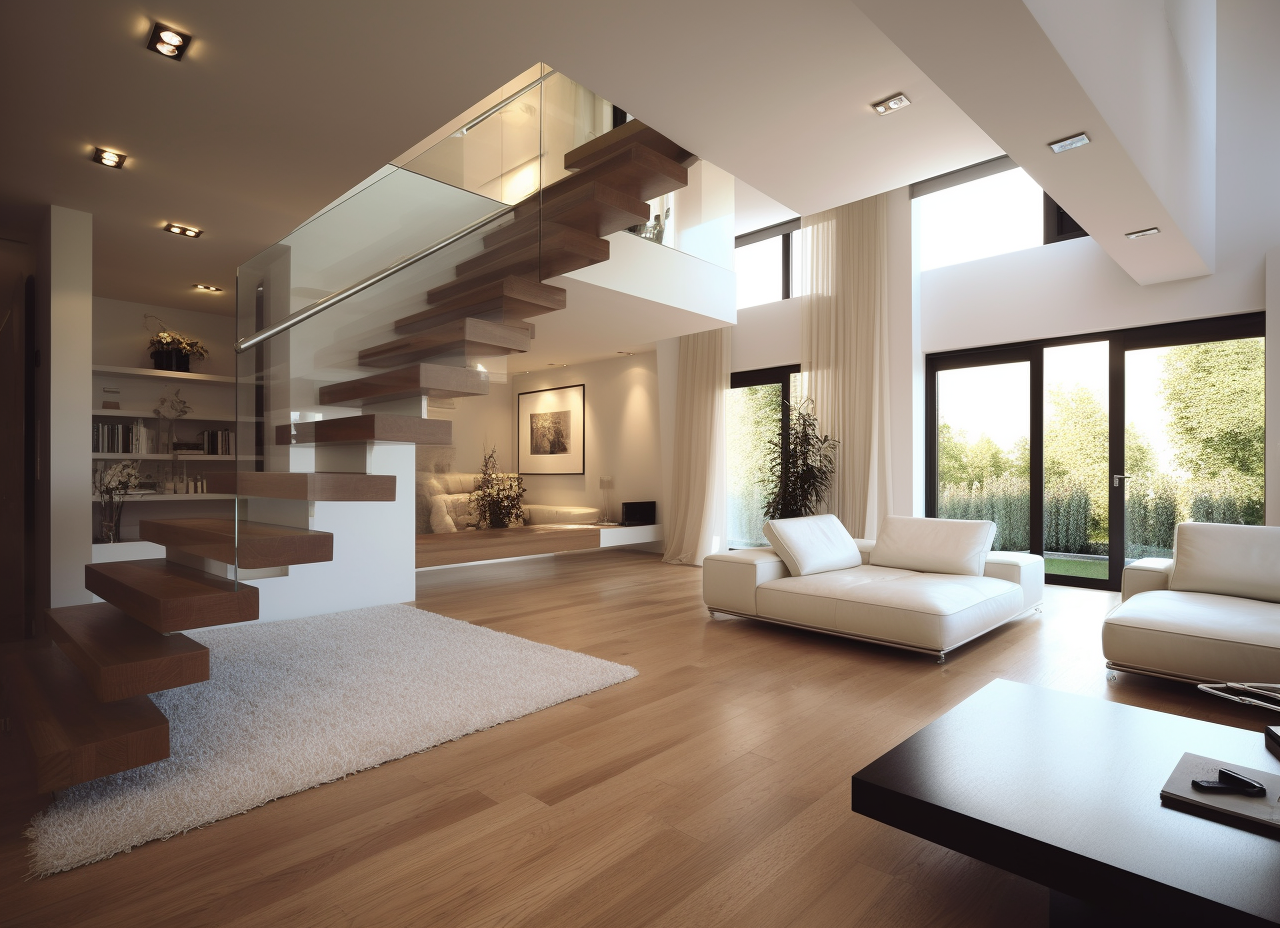 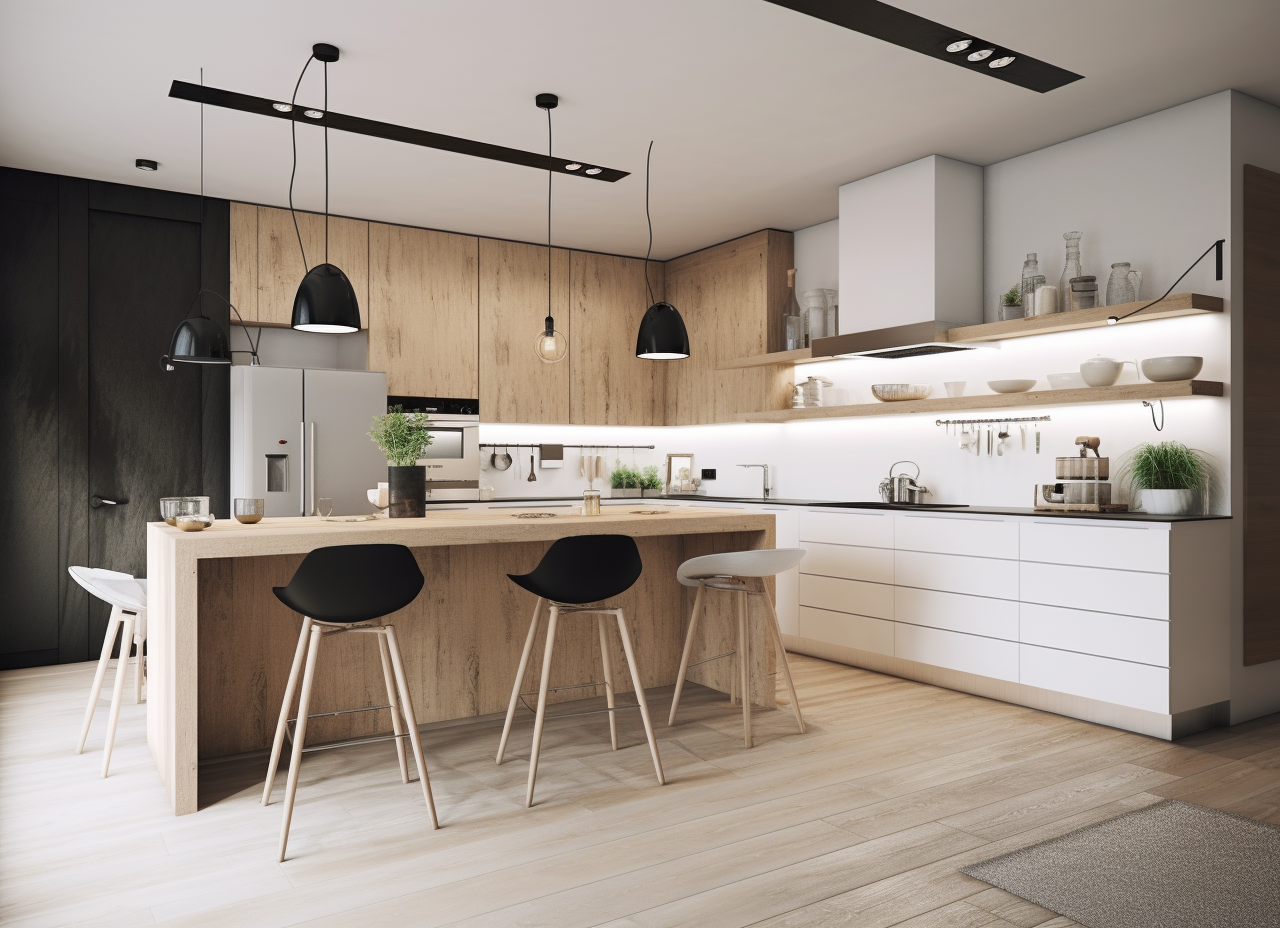 1200
HAPPY CLIENTS
A PROVEN TRACK 
RECORD
EXCEPTIONAL 
MARKET INSIGHT
PERSONALIZED CLIENT SERVICE
STRONG 
COMMUNICATION 
AND NEGOTIATION SKILLS
NETWORK AND RESOURCES
LET’S WORK TOGETHER!
In the competitive world of 
real estate, finding a skilled
and reliable agent is essential. 
Jane Simmons is a standout professional, combining an impressive track record,
unwavering commitment, 
and exceptional client service.
Whether you're buying or selling, Jane's expertise and personalized approach make her the ideal choice for your real estate needs.
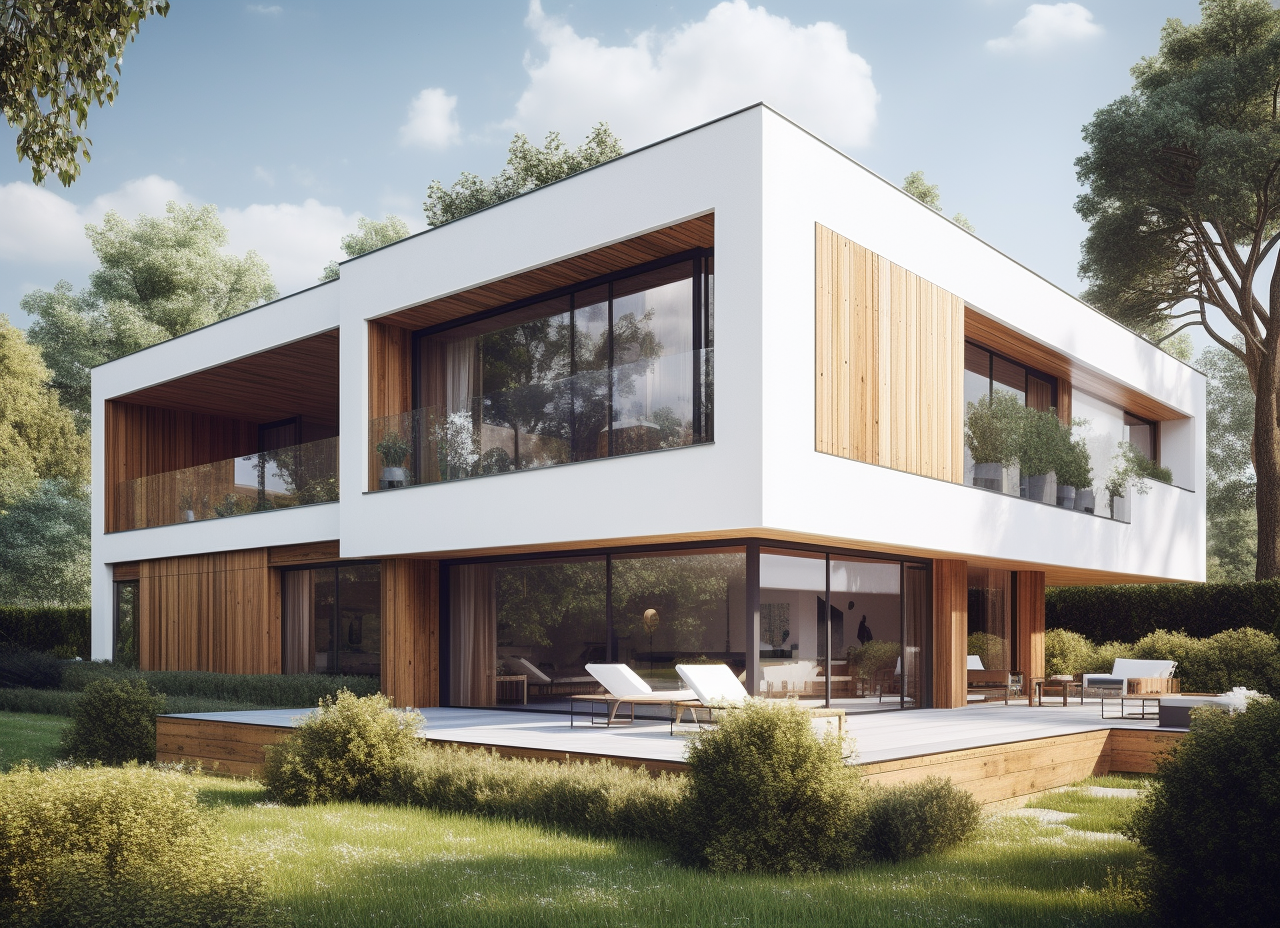 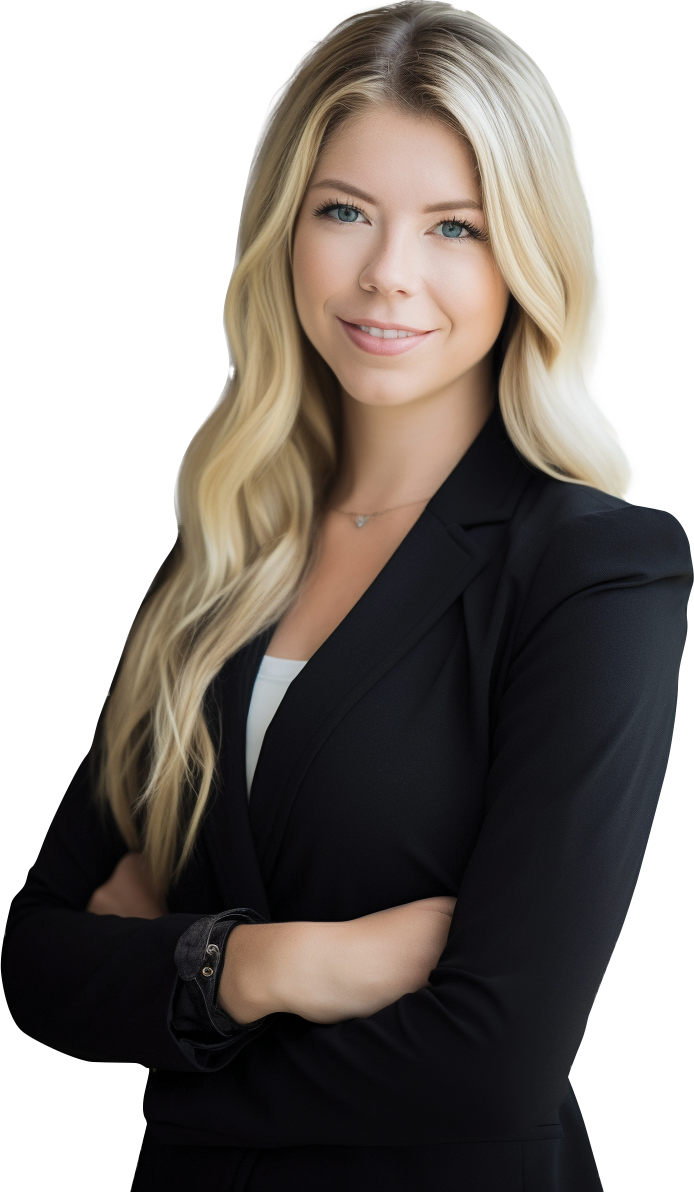 A PROVEN TRACK RECORD
Jane Simmons boasts a remarkable track record of success in the real estate industry. With over a decade 
of experience, she has consistently exceeded
F O R  S A L E
P R E M I U M  L I V I N G
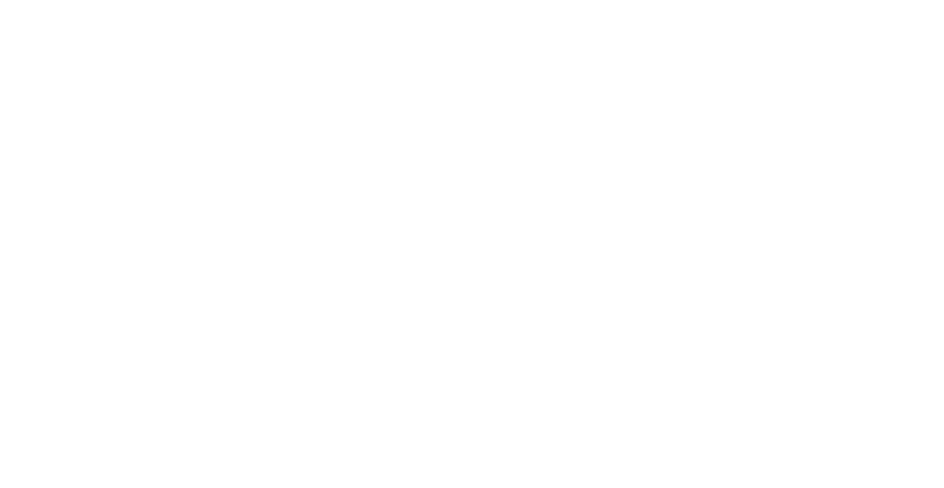 MODERNHOUSE
3376 KEMBERY DRIVE, GENEVA, IL, ILLINOIS, 60134
+5467 847 74 74
+5467 847 74 75
SIMMONS@MAIL.COM
SLOGAN HERE